اختبار الفصل
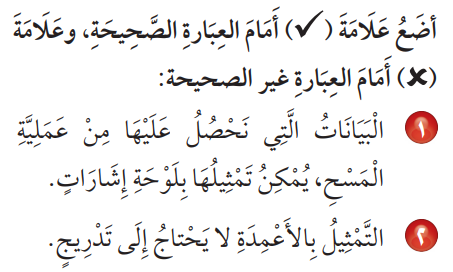 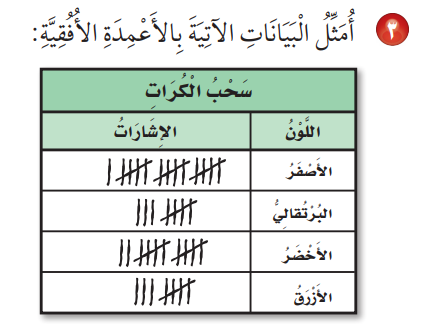 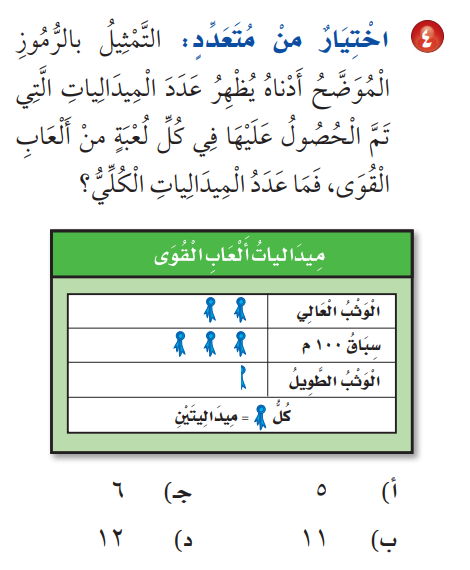 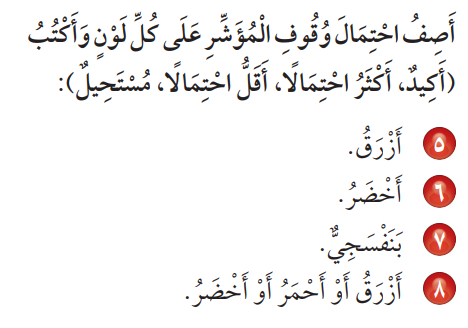 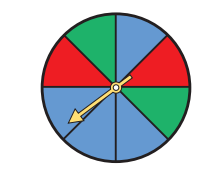 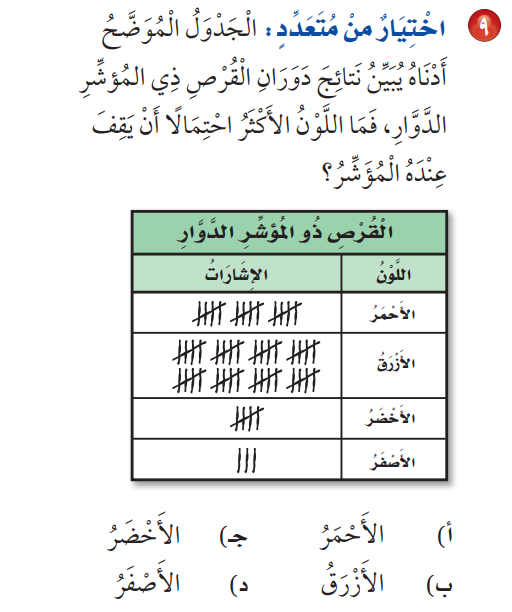